GSFC cFSProduct Status
Elizabeth Timmons – NASA Goddard Space Flight Center
elizabeth.timmons@nasa.gov
The Johns Hopkins University Applied Physics Laboratory
core Flight System Workshop
December 3, 2018
Agenda
Current Product Status
Goals
New Product Release Plan
Planned 2019 Releases
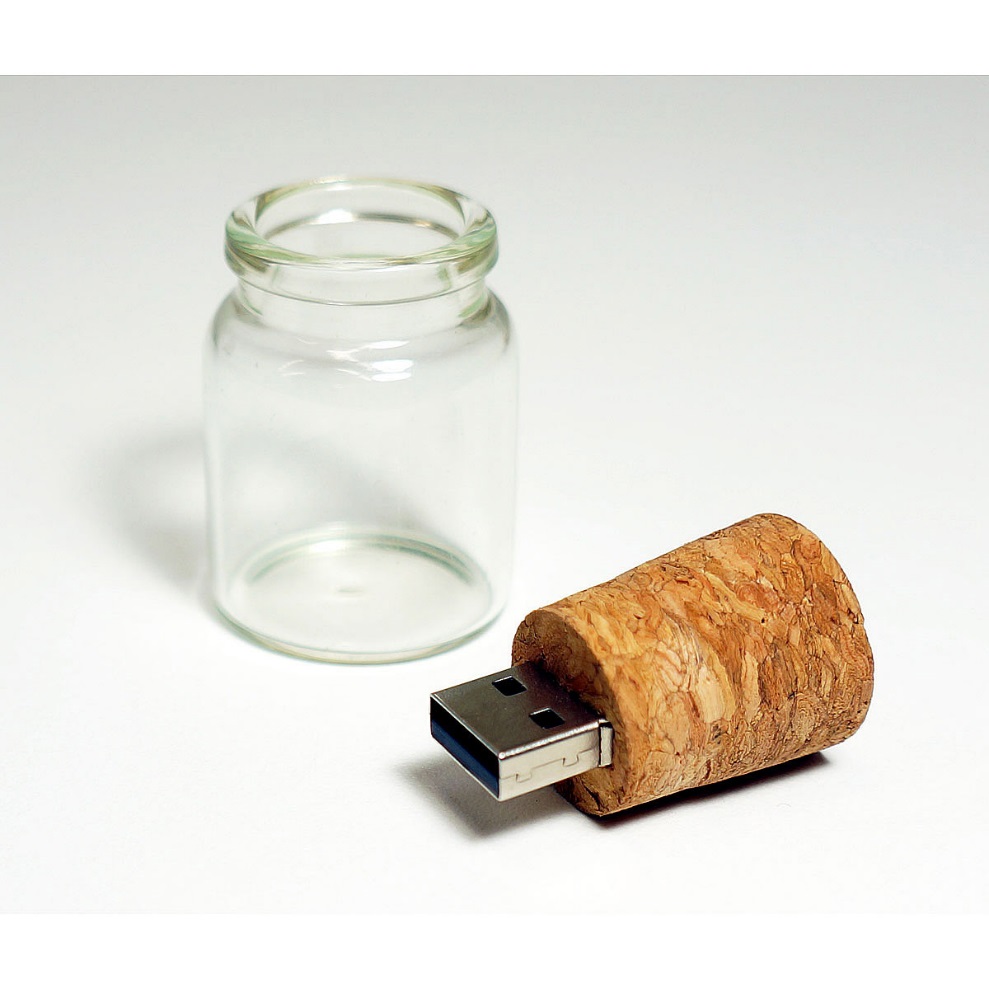 GSFC Product Overview
GSFC Products include:
Apps 
Tools 
Platforms
Includes internal and open-source products
Does not include:
cFE
OSAL
UT-Assert library
Current GSFC Products
Goals
Increase communication/collaboration within GSFC
Maintain a regular release schedule for GSFC open-source apps
Identify GSFC apps/tools that can be released as open source
Possibly python-based table tools for DS, TO, LC
Key Updates
New CCB for GSFC products starting in 2019
GSFC membership
Initial meeting on outstanding tickets completed
Release mechanism changing from Sourceforge to Github
https://github.com/nasa/ 
Each cFS application is in a separate repository
Tickets may be submitted through the NASA Github issue tracker
Release Process
Releases are typically driven by (and not limited to):
Hot fixes
Mission/Project needs
All releases will go through a formal test and verification process:
Unit tests
Static code analysis
Functional tests
Includes creating/updating the release documentation:
Test reports
User’s guides
Version Description Documents
New Applications
FCX – File Commander Extended
Capable of taking an command file, command file with embedded delay,  or DS file, reading CCSDS packets from said file and sending them over the software message bus with a specified delay between each packet.
SCA – Stored Commands Absolute
Provides the ability to send scheduled commands based on up to five absolute-time sequences.  The absolute time sequences are specified in files using a text-based format.

Both apps have been released within GSFC.  Open source release process has been initiated.
Release Schedule
App updates for cFE 6.6: ~March 2019
Rolling monthly releases starting in April 2019
Emphasis on CMake and Unit Testing
[Speaker Notes: CS HK HS DS MM]
Backup
App Repositories
Outstanding Tickets: CF
8 Outstanding Tickets
Outstanding Tickets: CS
3 Outstanding Tickets
Outstanding Tickets: DS
9 Outstanding Tickets
Outstanding Tickets: FM
7 Outstanding Tickets
Outstanding Tickets: HK
1 Outstanding Ticket
Outstanding Tickets: HS
4 Outstanding Tickets
Outstanding Tickets: LC
8 Outstanding Tickets
Outstanding Tickets: MD
5 Outstanding Tickets
Outstanding Tickets: MM
1 Outstanding Ticket
Outstanding Tickets: SC
2 Outstanding Tickets
Outstanding Tickets: SCH (1 of 2)
12 Outstanding Tickets
Outstanding Tickets: SCH (2 of 2)
12 Outstanding Tickets